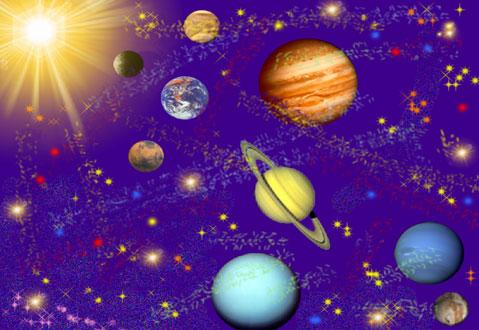 Проект
Все о космосе
Участники проекта:
 Дети подготовительной  группы «Ми-ми-мишки»
 Воспитатель  Караева А.Ф.
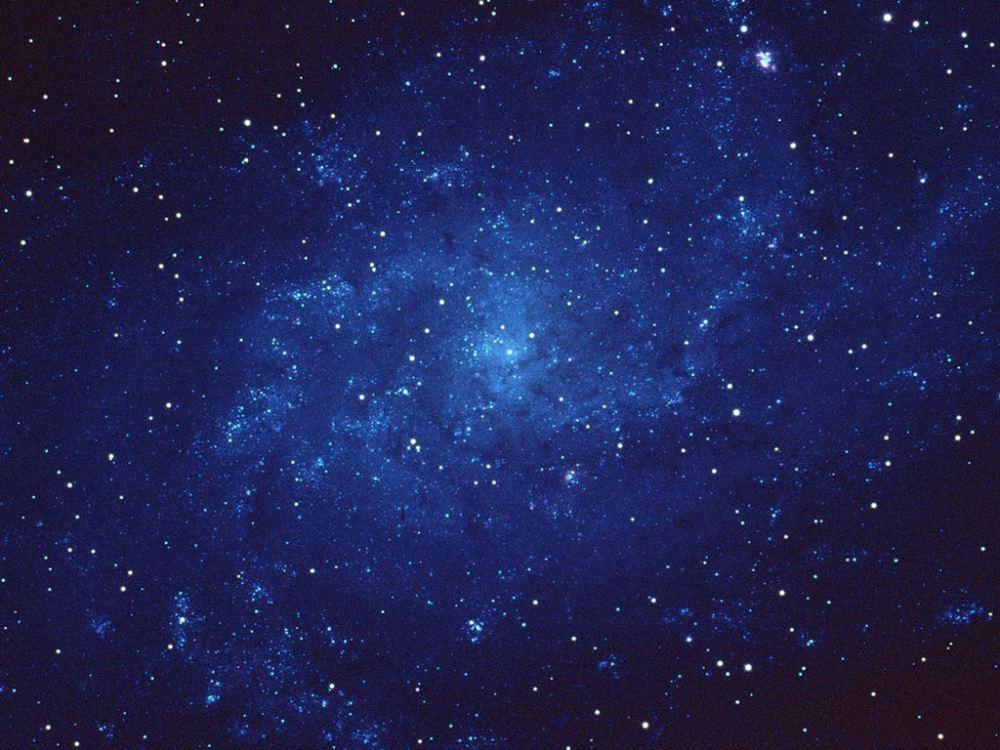 Цель: 
-расширить представления детей о космосе,
 -формировать навыки здорового образа жизни,   
-развивать физические качества личности: быстроту, ловкость, выносливость, подвижность, внимательность.
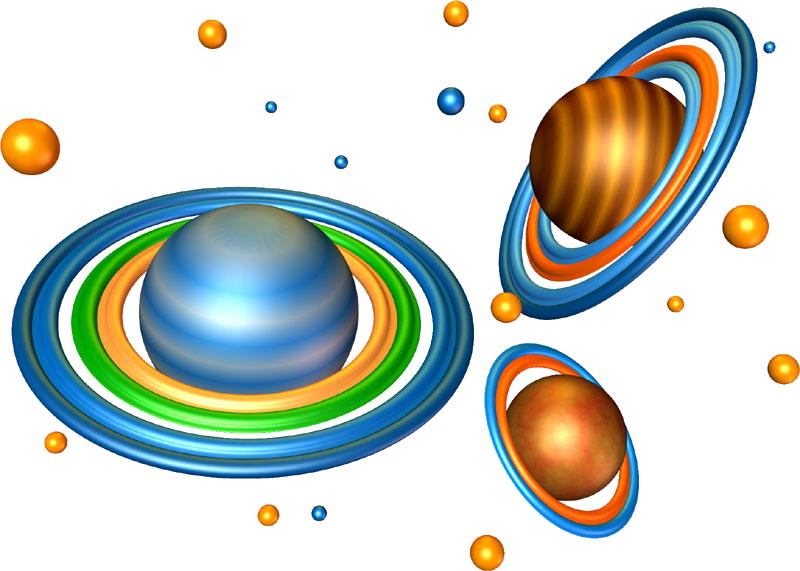 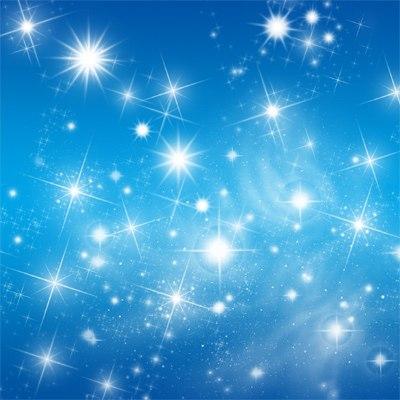 Задачи:
- Сформировать у детей элементарные знания о
планетах  и их названиях.
-Дать понятие об освоении космоса : ракетах, полетах.
-Знакомство с профессией космонавта. Знакомство детей с первым космонавтом –
Ю. Гагариным.
-Развитие творческих способностей, фантазии, воображения, художественно-изобразительных умений в рисовании, аппликации.
-Привлечение родителей к совместной деятельности с детьми.
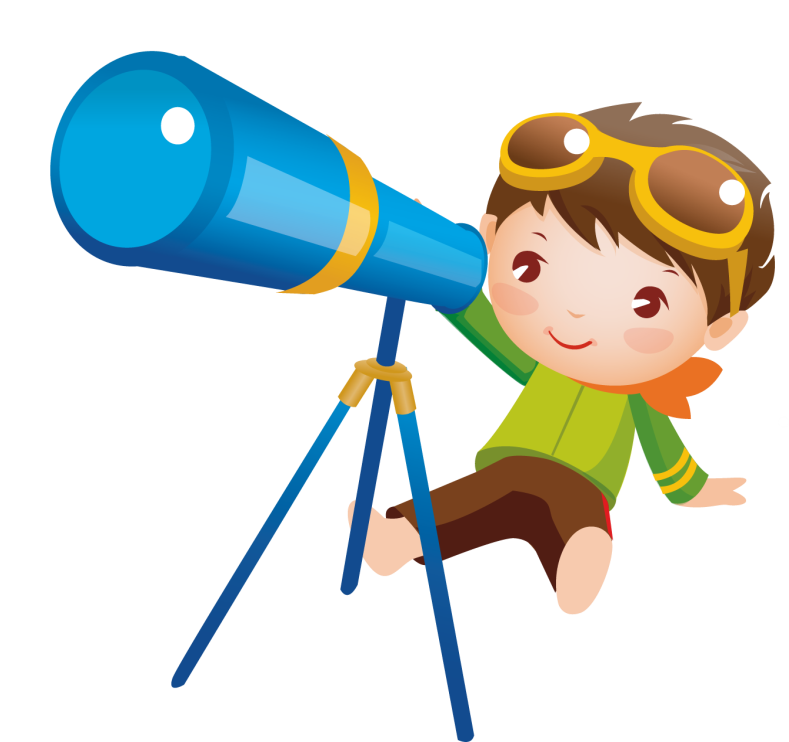 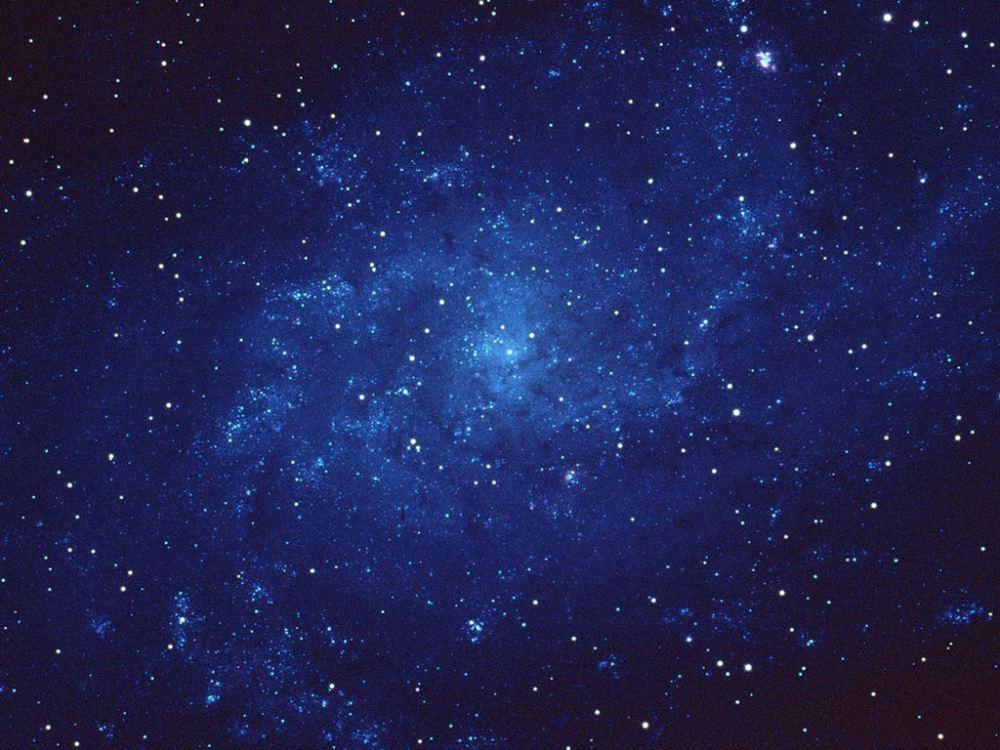 Формы реализации проекта:
-Чтение художественной литературы. Книга Н.Носова
 « Незнайка на Луне»
-Рассматривание фотографий и иллюстраций.
-Беседы: «Планеты»,
 « Первооткрыватель космоса Ю. Гагарин»
-Работа с родителями:  консультация.
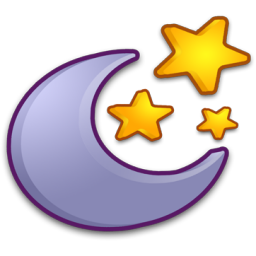 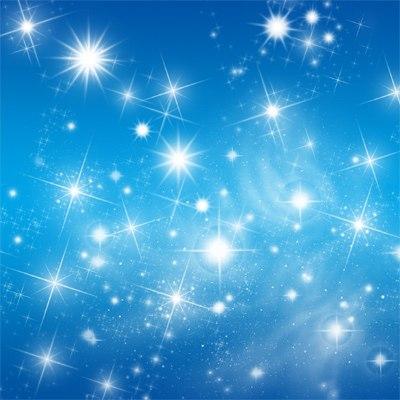 Знакомство  с названием планет
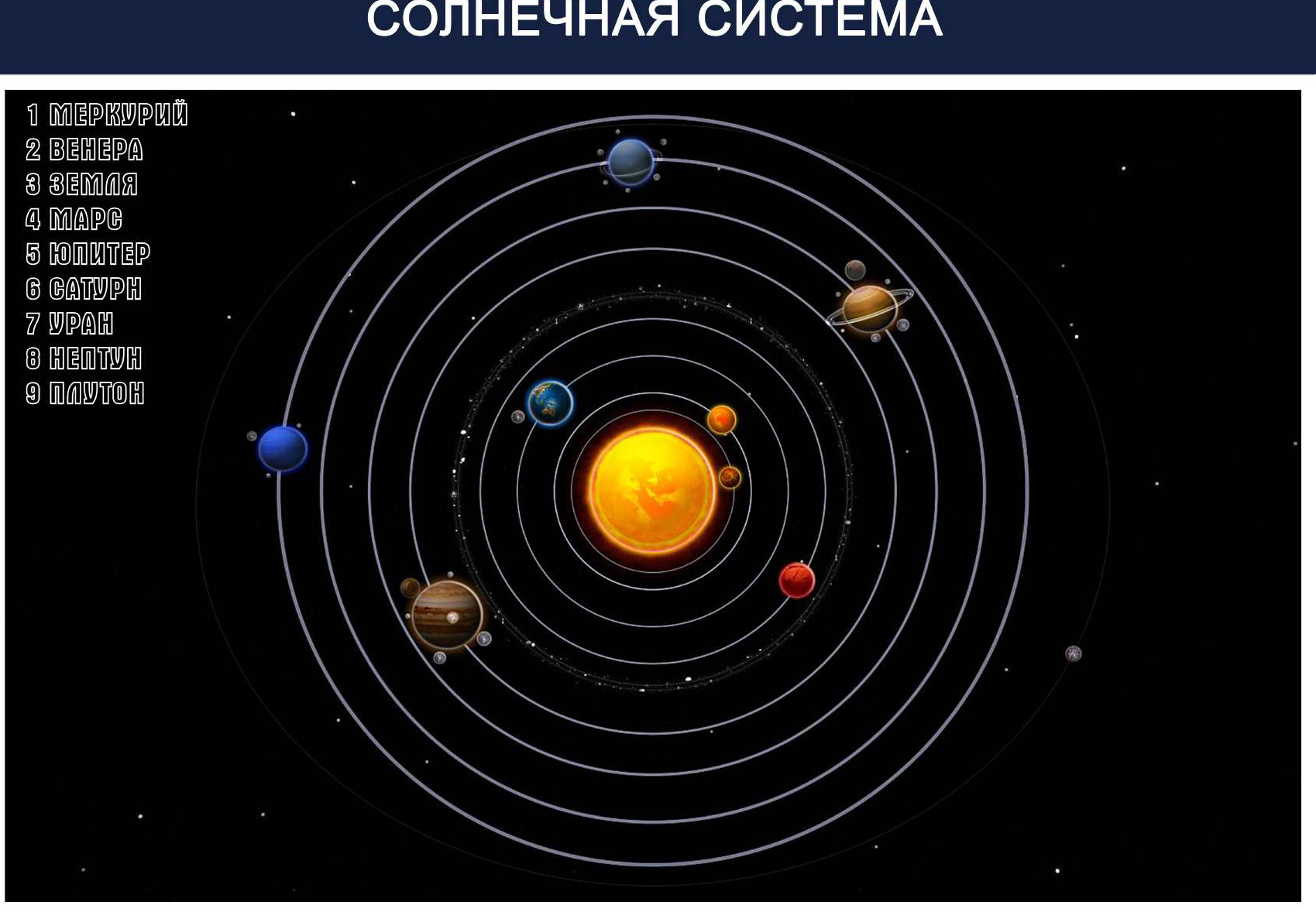 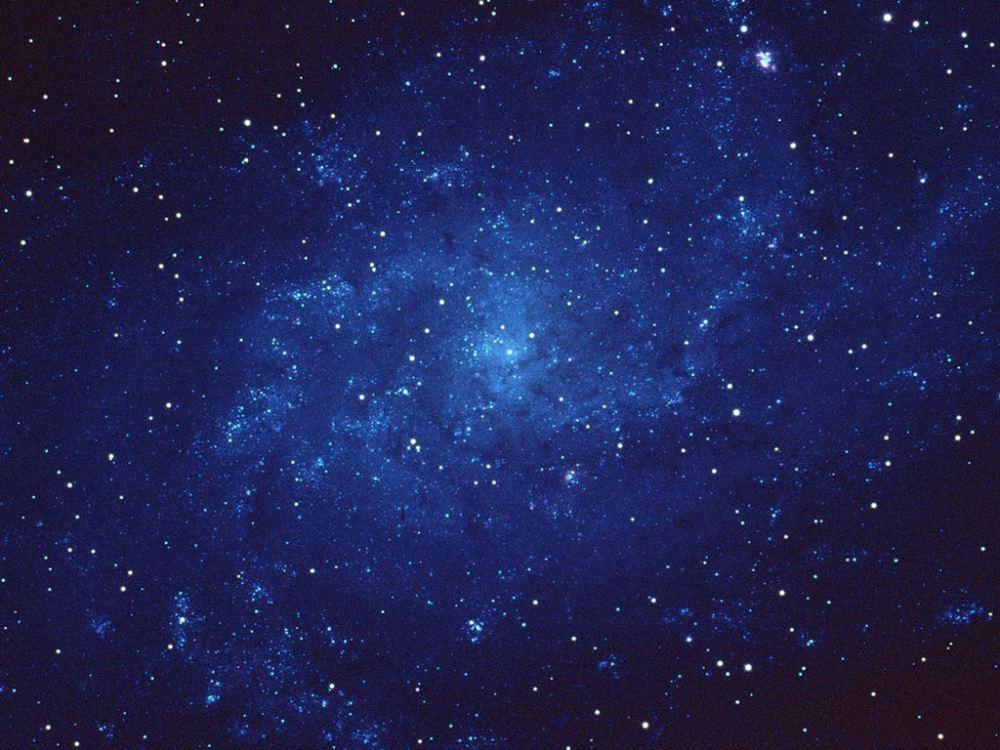 Художественное творчество:
Аппликация  «Ракета летит к звездам»
Рисование « Космические просторы», « Ракета летит в космос»
Моделирование ракеты из кубиков.
Сюжетно-ролевая игра «Космос» 
Досуг «Космические путешествие»
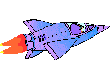 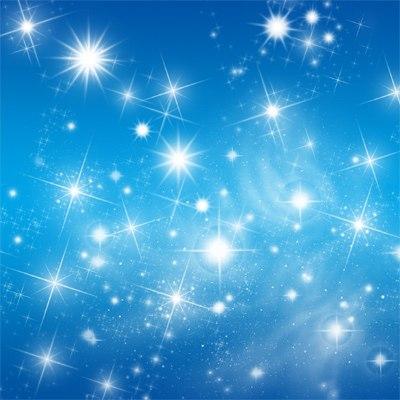 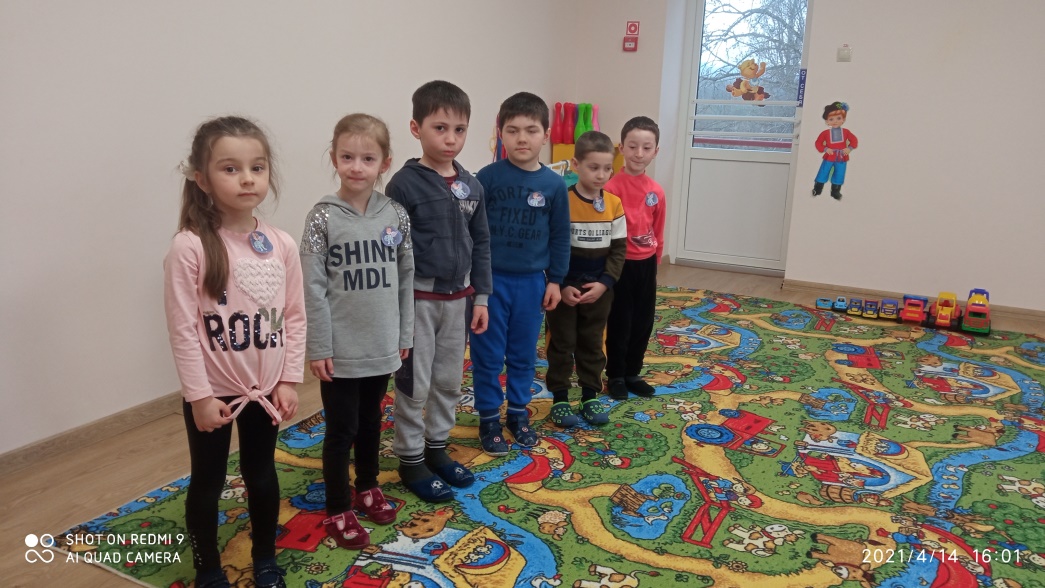 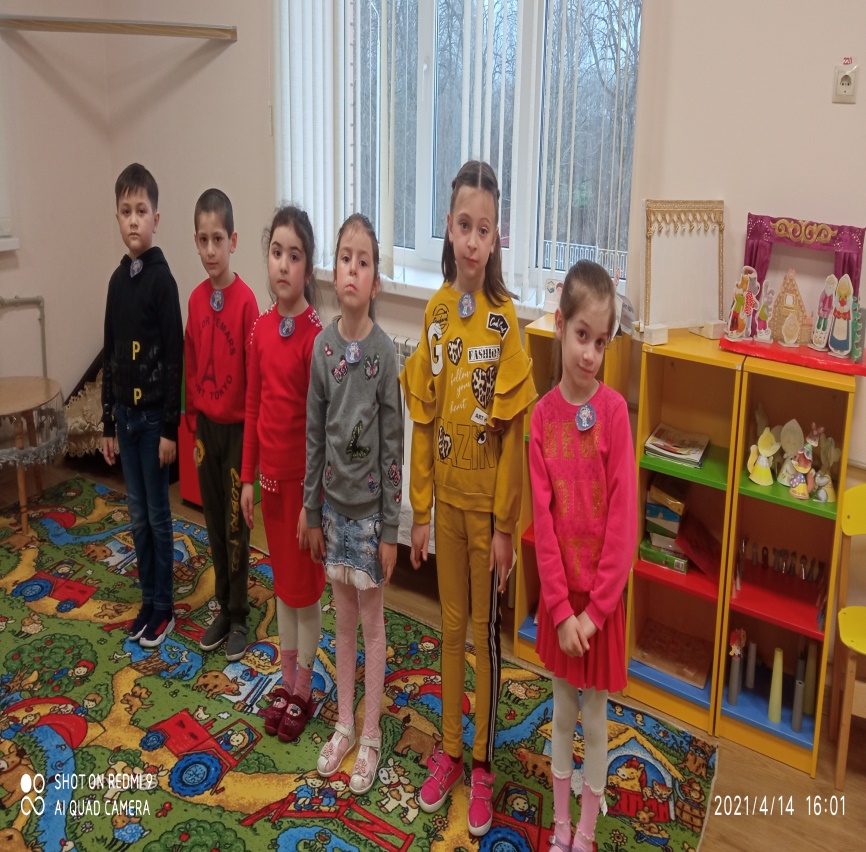 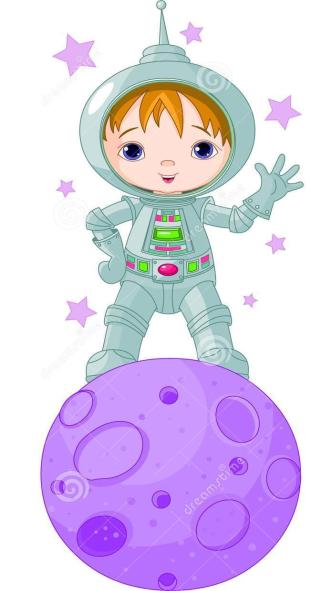 Аппликация «Ракета летит к звездам»
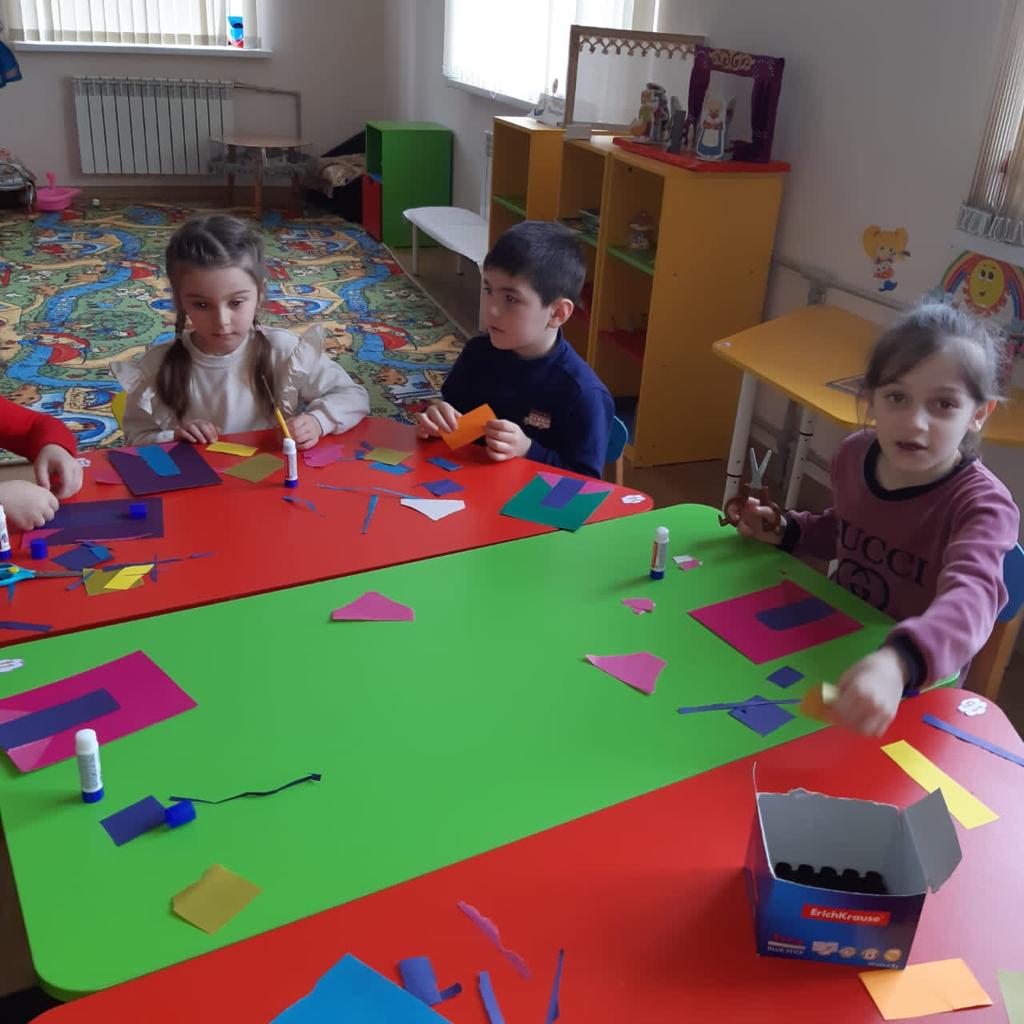 Рисование « Космические просторы»
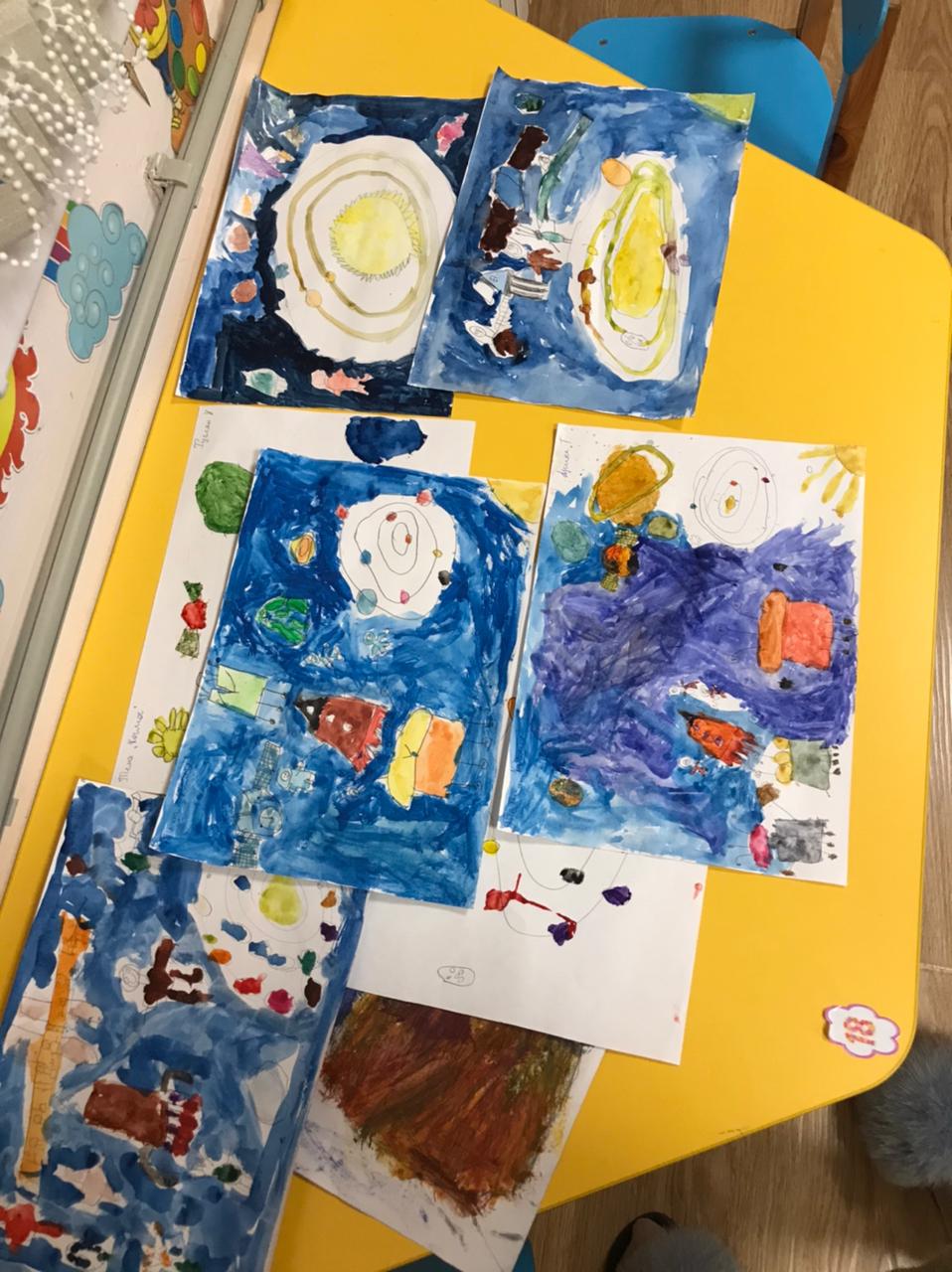 Наши поделки
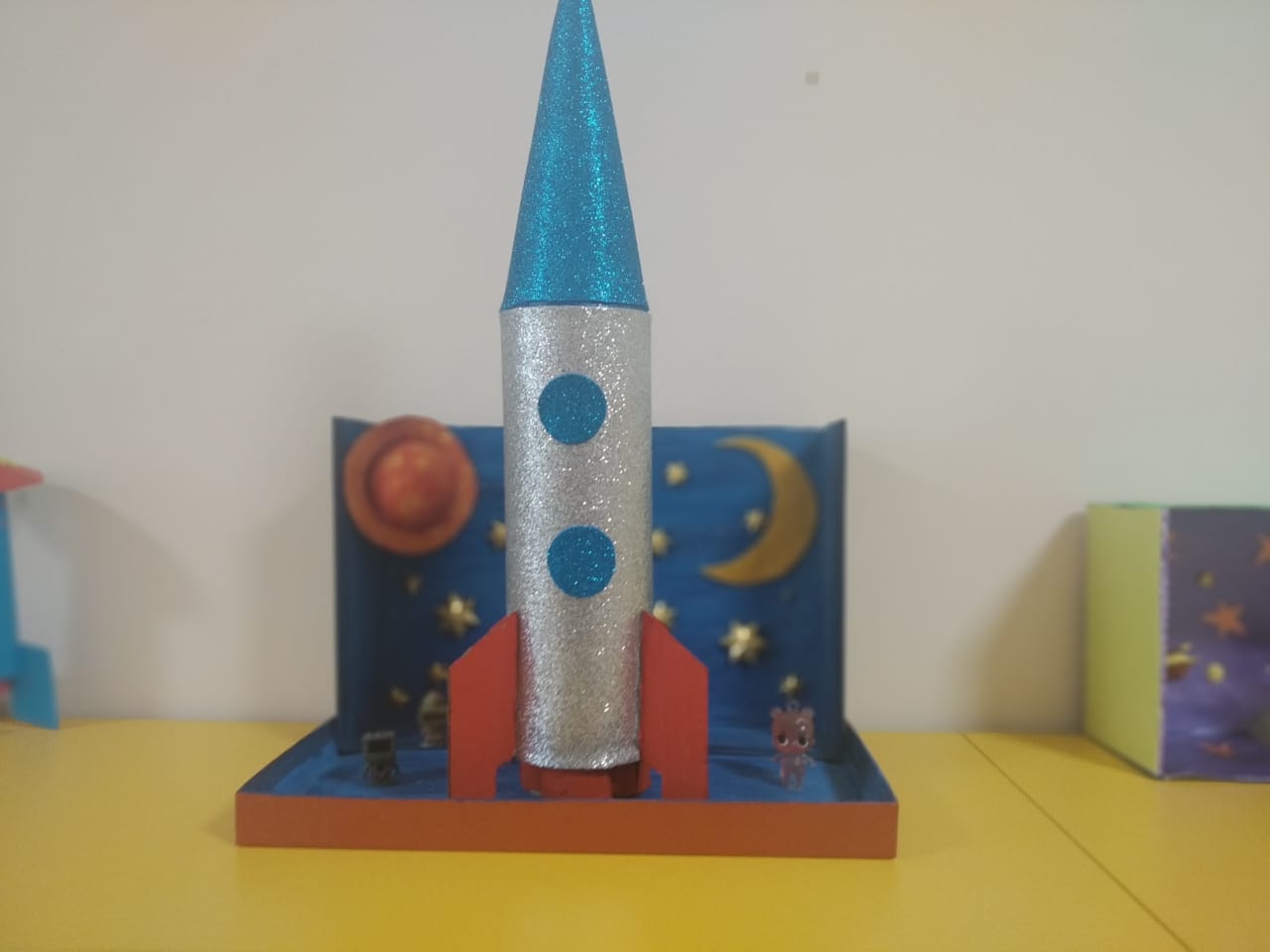 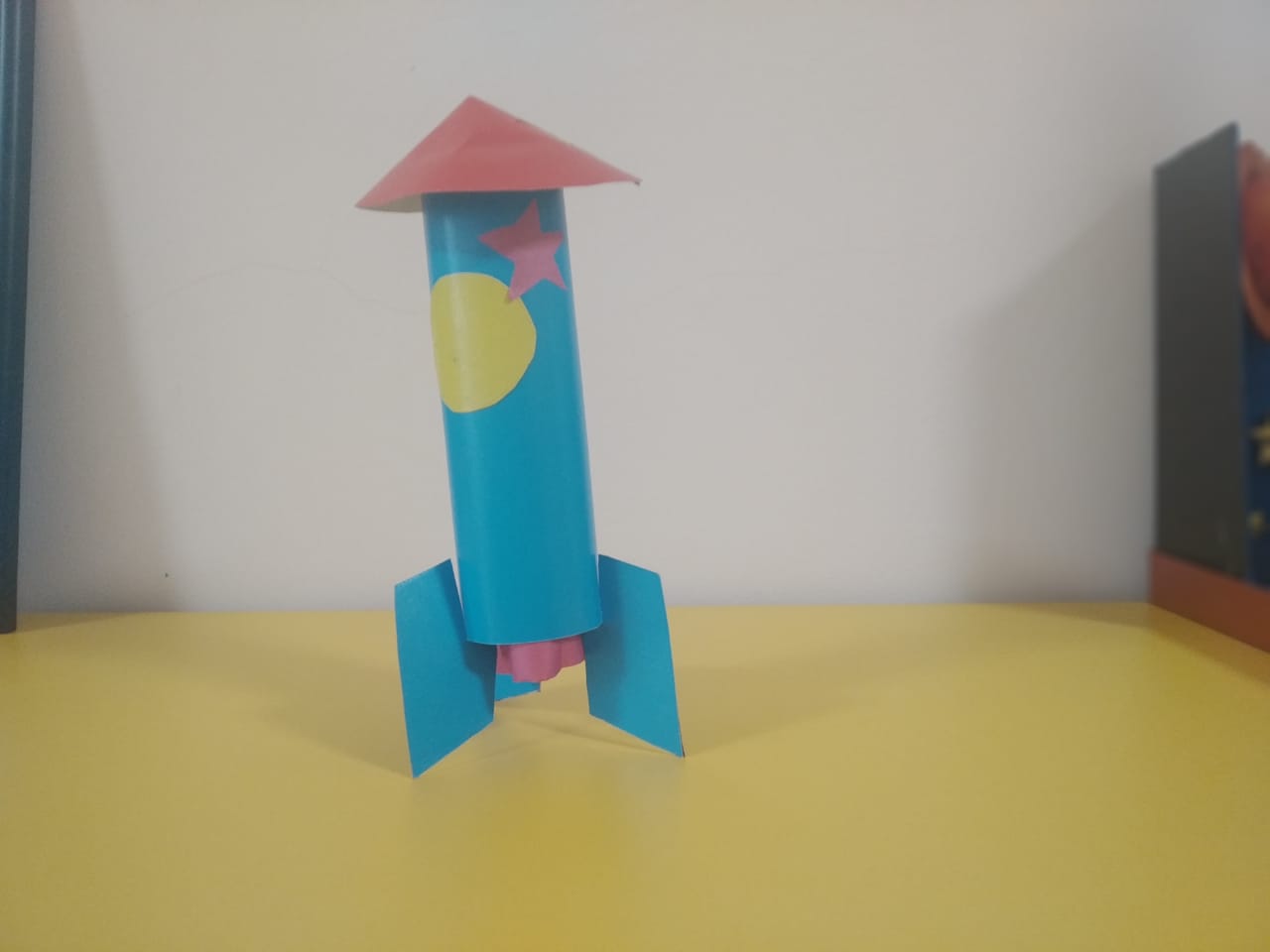 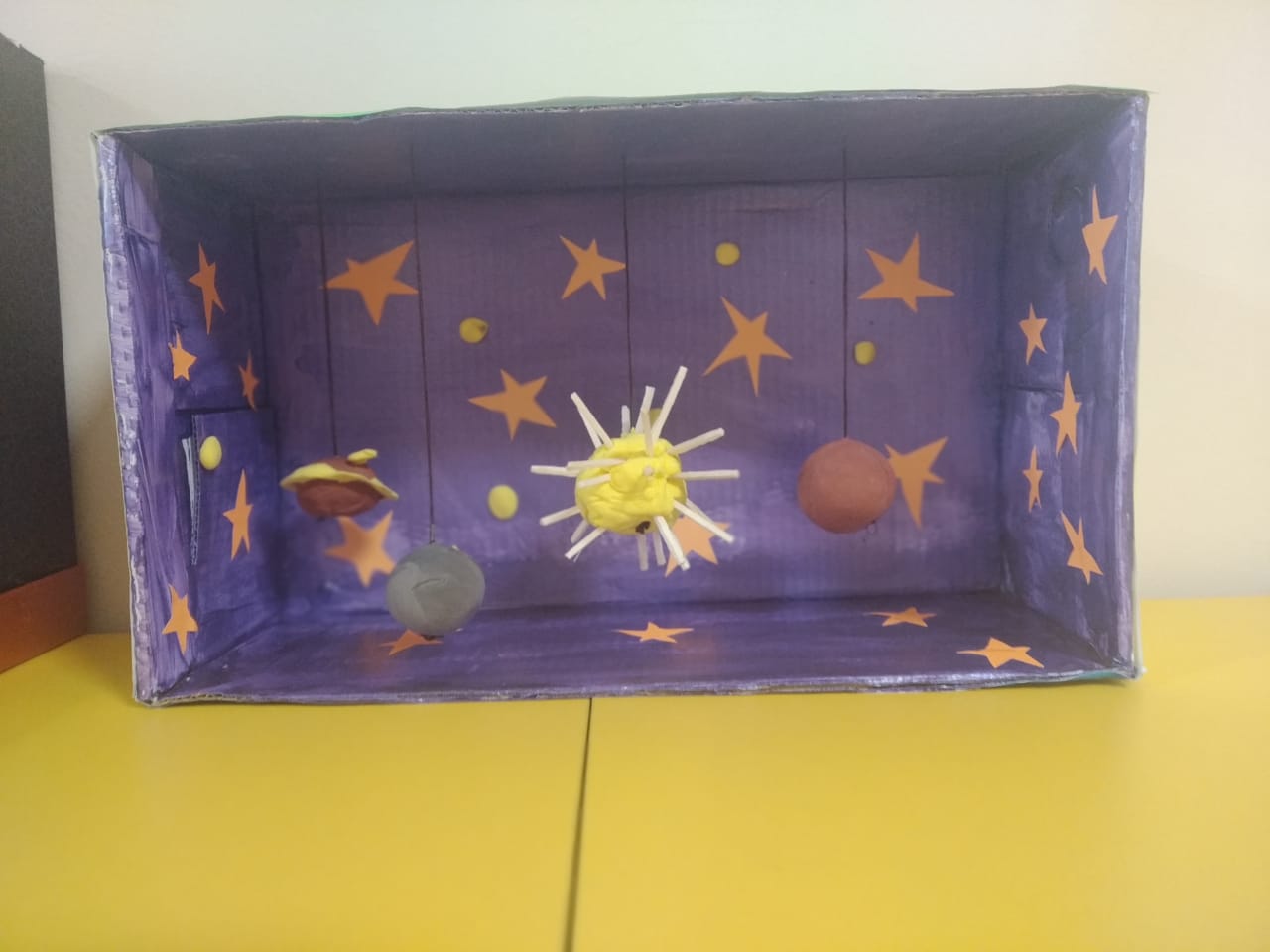 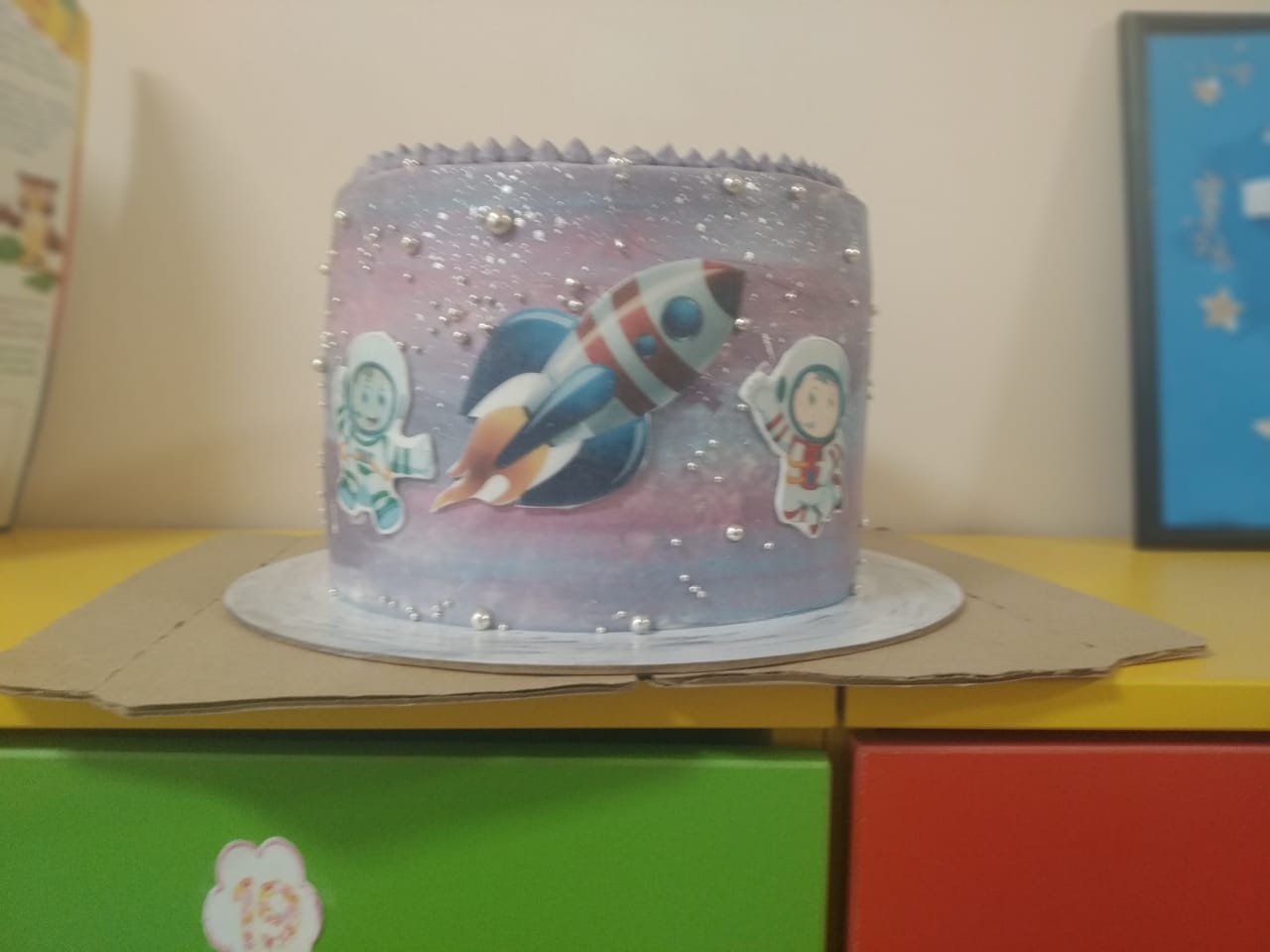 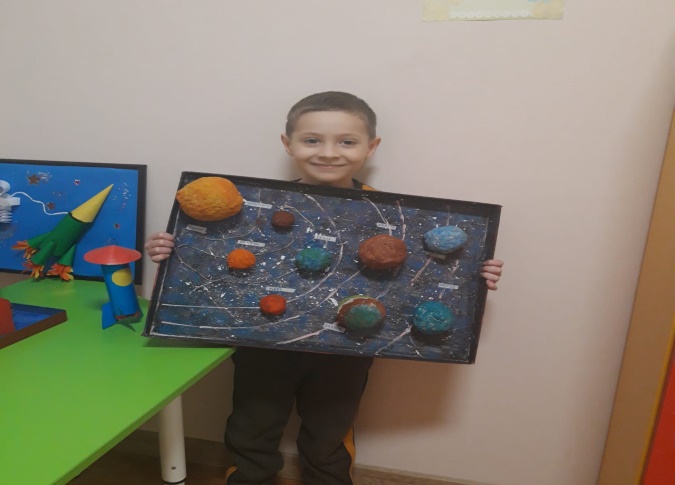 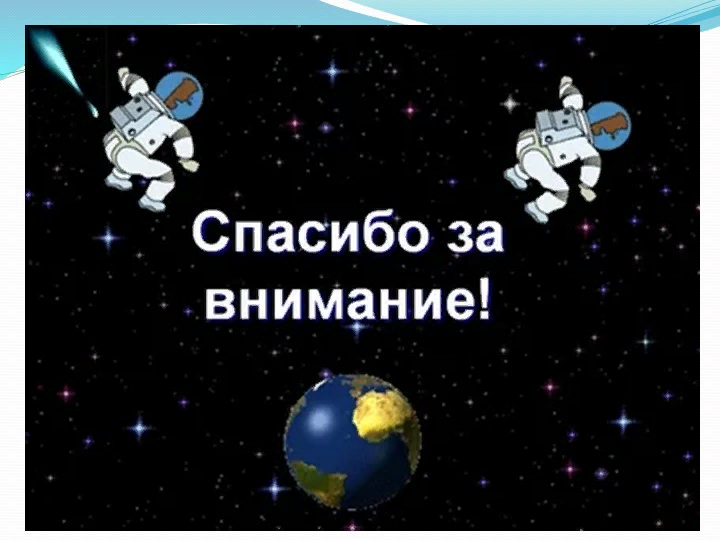